Jesus Christ, 
Superior to Angels
Jesus Christ, Superior to Angels
Hebrews 1:4-2:4
[Speaker Notes: 1. having become so much better than the angels, as He has by inheritance obtained a more excellent name than they. (Hebrews 1:4)]
Introduction
Hebrews – letter to Jewish Christians living in Jerusalem
2nd generation Christians (1:3)
Lukewarm – negligent in Bible study, prayers, assembling and benevolence (4:14-16; 5:12; 10:25)
Discouraged (12:12)
Falling away from the faith
[Speaker Notes: 1. Hebrews – Is a letter written to Jewish Christians living in Jerusalem at the time of it’s writing.
>>>>>>>>>>>>>>
    2. They were 2nd generation Christians (2:3)
how shall we escape if we neglect so great a salvation, which at the first began to be spoken by the Lord, and was confirmed to us by those who heard Him, 
(Hebrews 2:3)
        a. The Apostles were spreading the word of God into the second and third generation of Christians.
>>>>>>>>>>>>>>
    3. These Jewish Christians were becoming Lukewarm in their Christianity – by being negligent in Bible study, prayers, assembly, and benevolence (4:14-16; 5:12; 10:25)
For we do not have a High Priest who cannot sympathize with our weaknesses, but was in all points tempted as we are, yet without sin. (Hebrews 4:15)
---------------------
For though by this time you ought to be teachers, you need someone to teach you again the first principles of the oracles of God; and you have come to need milk and not solid food. (Hebrews 5:12)
---------------------
not forsaking the assembling of ourselves together, as is the manner of some, but exhorting one another, and so much the more as you see the Day approaching. (Hebrews 10:25)
---------------------
    4. In Today’s vernacular, they were discouraged (12:11)
Now no chastening seems to be joyful for the present, but painful; nevertheless, afterward it yields the peaceable fruit of righteousness to those who have been trained by it. (Hebrews 12:11)
    5. They were falling away from the faith.]
Introduction
Temptation to go back to Judaism
Lived in capital of Judaism
Easiest thing for them to do
Today go back to world, denominationalism
No more struggles with temptation, doctrine, morals, label of fanaticism, etc.
[Speaker Notes: 1. It is easy to see the temptation to go back to Judaism
>>>>>>>>>>>>>>
    2. They Lived in capital of Judaism and saw it daily.
>>>>>>>>>>>>>>
    3. It would have ben the easiest thing for them to do
>>>>>>>>>>>>>>
    4. Just like today, we could easily go back to world, become involved in denominationalism.
>>>>>>>>>>>>>>
    5. No more struggles with temptation, doctrine, morals, or label of fanaticism, etc.]
Introduction
Purpose of Hebrews two-fold:
Establish preeminence of Christianity over Judaism
Christ superior to prophets (1:1-3), angels (1:4-2:4), Moses (3) Joshua (4)
Christ’s priesthood superior to that of the old covenant   (4-5)
[Speaker Notes: 1. Purpose of Hebrews two-fold:
>>>>>>>>>>>>>>>>>
    2. Establish the preeminence of Christianity over Judaism.
>>>>>>>>>>>>>>>>>
    3. Christ superior to prophets (1:1-3), angels (1:4-2:4), Moses (3) Joshua (4)
God, who at various times and in various ways spoke in time past to the fathers by the prophets, (Hebrews 1:1)
------------------
And of the angels He says: "WHO MAKES HIS ANGELS SPIRITS AND HIS MINISTERS A FLAME OF FIRE." (Hebrews 1:7)
------------------
For this One has been counted worthy of more glory than Moses, inasmuch as He who built the house has more honor than the house. (Hebrews 3:3)
------------------
For if Joshua had given them rest, then He would not afterward have spoken of another day. (Hebrews 4:8)
>>>>>>>>>>>>>>>
    4. Christ’s priesthood superior to that of the old covenant   (4-5)
And having been perfected, He became the author of eternal salvation to all who obey Him, (Hebrews 5:9)]
Introduction
Purpose of Hebrews two-fold:
Exhort these Christians to not forsake the superior for the inferior
Maintain their faithfulness & trust like the patriarchs (1:1)
This possible only by loyalty to Christ
[Speaker Notes: 1. The writers Purpose of writing Hebrews was two-fold:
>>>>>>>>>>>>>>>
    2. He needed to exhort these Christians to not forsake the superior for something inferior.
>>>>>>>>>>>>>>>
    3. They needed to maintain their faithfulness & trust, just like the patriarchs of old.  (1:1)
God, who at various times and in various ways spoke in time past to the fathers by the prophets, (Hebrews 1:1)
>>>>>>>>>>>>>>>
    4. His explanation must stress that this possible only by loyalty to Christ]
Introduction
In past lessons we considered Christ’s superiority to the prophets (1:1-3)
This lesson: Christ’s superiority to angels
[Speaker Notes: 1. In past lessons we considered Christ’s superiority to the prophets (1:1-3)
    2. In this lesson: we will study “Christ’s superiority to angels”]
JESUS CHRIST
SUPERIOR TO ANGELS
What Is the Point of This Argument
[Speaker Notes: 1. What Is the Point of This Argument or the study?]
Chapter 3 – show superiority of Christ over Moses as a law-giver
Moses received Law through angels (Heb. 2:2; Acts 7:53; Gal. 3:19)
Thus, must first show Christ is superior to angels, and thereby His Law is superior to Old Law
[Speaker Notes: 1. Chapter 3 – show the superiority of Christ over Moses as a law-giver of the Old Testament.
>>>>>>>>>>>>>>>>
    2. Moses received Law through angels (Heb. 2:2; Acts 7:53; Gal. 3:19)
For if the word spoken through angels proved steadfast, and every transgression and disobedience received a just reward, (Hebrews 2:2)
-------------------------
who have received the law by the direction of angels and have not kept it." (Acts 7:53)
-------------------------
What purpose then does the law serve? It was added because of transgressions, till the Seed should come to whom the promise was made; and it was appointed through angels by the hand of a mediator. (Galatians 3:19)
>>>>>>>>>>>>>>>>
    3. Thus, we must first show Christ is superior to angels, and thereby His Law is superior to that of the Old Law]
Jews regarded angels as the most exalted of all God’s creatures 
God spoke to men and aided men through angels
Thus, must show Christ possesses dignity and glory far exceeding that of angels
[Speaker Notes: 1. The Jews regarded angels as the most exalted of all God’s creatures 
>>>>>>>>>>>>>
    2. God spoke to men and aided men through angels during the patriarchal age. 
>>>>>>>>>>>>>
    3. Thus, we must show that Christ possesses a dignity and glory far exceeding that of angels]
JESUS CHRIST
SUPERIOR TO ANGELS
He Has a More Excellent Name Than Angels
[Speaker Notes: 1. He Has a More Excellent Name Than Angels]
Heb. 1:3-4
When He was made in likeness of man he became a little lower than angels (2:7, 9)
But, by his death, resurrection, and ascension to God’s right hand, He resumed His superiority [rank, dignity, and reverence]
He has obtained a more excellent name: “Son of God”
[Speaker Notes: 1. Heb. 1:3-4
who being the brightness of His glory and the express image of His person, and upholding all things by the word of His power, when He had by Himself purged our sins, sat down at the right hand of the Majesty on high, having become so much better than the angels, as He has by inheritance obtained a more excellent name than they. (Hebrews 1:3-4)
>>>>>>>>>>>>>>>>>
    2. When He was made in likeness of man he became a little lower than angels (2:7, 9)
YOU HAVE MADE HIM A LITTLE LOWER THAN THE ANGELS; YOU HAVE CROWNED HIM WITH GLORY AND HONOR, AND SET HIM OVER THE WORKS OF YOUR HANDS. (Hebrews 2:7)
----------------------------
But we see Jesus, who was made a little lower than the angels, for the suffering of death crowned with glory and honor, that He, by the grace of God, might taste death for everyone. (Hebrews 2:9)
>>>>>>>>>>>>>>>>>>
    3. But, by his death, resurrection, and ascension to God’s right hand, He resumed His superiority [His rank, dignity, and reverence]
>>>>>>>>>>>>>>>>>>
    4. He has obtained a more excellent name: the “Son of God”]
Proof from Old Testament (1:5)
For to which of the angels did He ever say: “You are My Son, Today I have begotten You”? (Psa. 2:7) 
And again: “I will be to Him a Father, And He shall be to Me a Son”?  (2 Sam. 7:14)
[Speaker Notes: 1. Proof from Old Testament (1:5)
For to which of the angels did He ever say: "YOU ARE MY SON, TODAY I HAVE BEGOTTEN YOU"? And again: "I WILL BE TO HIM A FATHER, AND HE SHALL BE TO ME A SON"? (Hebrews 1:5)
>>>>>>>>>>>>>>>>>
    2. For to which of the angels did He ever say: “You are My Son, Today I have begotten You”? (Psa. 2:7) 
    3. And again: “I will be to Him a Father, And He shall be to Me a Son”?  (2 Sam. 7:14) 


***********************************
"I will declare the decree: The LORD has said to Me, 'You are My Son, Today I have begotten You. (Psalms 2:7)
-------------------
I will be his Father, and he shall be My son. If he commits iniquity, I will chasten him with the rod of men and with the blows of the sons of men. 
(2 Samuel 7:14)]
To no other has the Father said, “You are My Son”
Angels called collectively “sons of God” (Job 1:6; 2:1)
Thereby “a” son, not “the Son”
Identify as creations of God
Christians referred to as sons of God (Gal. 3:26) – each “a” son
Identify as redeemed into God’s family
[Speaker Notes: 1. To no other has the Father said, “You are My Son”
>>>>>>>>>>>>>>>>>
    2. Angels are called collectively “sons of God” (Job 1:6; 2:1)
Now there was a day when the sons of God came to present themselves before the LORD, and Satan also came among them. (Job 1:6)
-------------------------
Again there was a day when the sons of God came to present themselves before the LORD, and Satan came also among them to present himself before the LORD. (Job 2:1)
>>>>>>>>>>>>>>>>>
        a. The angels are thereby “a” son, not “the Son”
>>>>>>>>>>>>>>>>>
        b. They are identify as creations of God as the sons of God.
>>>>>>>>>>>>>>>>>
    3. Christians are referred to as sons of God (Gal. 3:26) – each one is “a” son
>>>>>>>>>>>>>>>>>
        a. We are thereby Identified as redeemed into God’s family.]
Angels only messengers, Jesus is the Son of God (Matt. 3:16-17; 17:5)
Depicts His divinity (John 5:18)
Depicts Him as unique Mediator (1 Tim. 2:5)
Depicts Him as King over God’s people (Luke 1:32)
[Speaker Notes: 1. John depicts His divinity (John 5:18)
Therefore the Jews sought all the more to kill Him, because He not only broke the Sabbath, but also said that God was His Father, making Himself equal with God. (John 5:18)
>>>>>>>>>>>>>>>>>>>>
    2. Depicts Him as unique Mediator (1 Tim. 2:5)
For there is one God and one Mediator between God and men, the Man Christ Jesus, (1 Timothy 2:5)
>>>>>>>>>>>>>>>>>>>>
    3. Depicts Him as King over God’s people (Luke 1:32)
He will be great, and will be called the Son of the Highest; and the Lord God will give Him the throne of His father David. (Luke 1:32)
>>>>>>>>>>>>>>>>>>>>
    4. Angels are only messengers, Jesus is the Son of God (Matt. 3:16-17; 17:5)
And suddenly a voice came from heaven, saying, "This is My beloved Son, in whom I am well pleased." (Matthew 3:17)
----------------------------------
While he was still speaking, behold, a bright cloud overshadowed them; and suddenly a voice came out of the cloud, saying, "This is My beloved Son, in whom I am well pleased. Hear Him!" (Matthew 17:5)]
JESUS CHRIST
SUPERIOR TO ANGELS
He Is Worshiped by Angels
[Speaker Notes: 1. He Is Worshiped by Angels]
Heb. 1:6
But when He again brings the firstborn into the world, He says: 
“Let all the angels of God worship Him.”
Angels not worthy of worship (Rev. 22:8-9)
Only God is to be worshiped (Matt. 4:10)
Jesus is superior, worthy of worship
[Speaker Notes: 1. But when He again brings the firstborn into the world, He says: “Let all the angels of God worship Him.” (Heb 1:6)
>>>>>>>>>>>>>>>>>
    2. Angels not worthy of worship (Rev. 22:8-9)
Then he said to me, "See that you do not do that. For I am your fellow servant, and of your brethren the prophets, and of those who keep the words of this book. Worship God." (Revelation 22:9)
>>>>>>>>>>>>>>>>>
    3. Only God is to be worshiped (Matt. 4:10)
Then Jesus said to him, "Away with you, Satan! For it is written, 'YOU SHALL WORSHIP THE LORD YOUR GOD, AND HIM ONLY YOU SHALL SERVE.' " (Matthew 4:10)


>>>>>>>>>>>>>>>>>
    4. Jesus is superior, He is worthy of Our worship]
Heb. 1:7
And of the angels He says: “Who makes His angels spirits [“winds”] and His ministers a flame of fire.”
A quote from Psa. 104:4
The Son created the angels
As God who rules over angels, the Son is worthy to be worshiped
[Speaker Notes: 1. And of the angels He says: “Who makes His angels spirits [“winds”] And His ministers a flame of fire.”
>>>>>>>>>>>>>
    2. A quote from Psa. 104:4
Who makes His angels spirits, His ministers a flame of fire. (Psalms 104:4)
>>>>>>>>>>>>>>>>>>>>>
    3. The Son created the angels
>>>>>>>>>>>>>>>>>>>>>
    4. As the God who rules over angels, the Son is worthy to be worshiped.]
JESUS CHRIST
SUPERIOR TO ANGELS
He Rules While Angels Only Serve
[Speaker Notes: 1. He Rules While Angels Only Serve]
Heb. 1:8
But to the Son He says: “Your throne, O God, is forever and ever; A scepter of righteousness is the scepter of Your kingdom.
The Son is God
[Speaker Notes: 1. But to the Son He says: “Your throne, O God, is forever and ever; A scepter of righteousness is the scepter of Your kingdom. (Heb 1:8)
>>>>>>>>>>>>>>>>>>>>>>>>
    2. The Son is God]
Heb. 1:8
But to the Son He says: “Your throne, O God, is forever and ever; A scepter of righteousness is the scepter of Your kingdom.
Angels – messengers & servants
Christ rules from His throne
The Son is God
Heb. 1:8-14 present 3 aspects of Christ’s rule
[Speaker Notes: 1. But to the Son He says: “Your throne, O God, is forever and ever; A scepter of righteousness is the scepter of Your kingdom. 
        a. The Son is God
>>>>>>>>>>>>>>>
    3. Angels – are His messengers & servants
>>>>>>>>>>>>>>>
    4. Christ rules from His throne
>>>>>>>>>>>>>>>
    5. Heb. 1:8-14 present 3 aspects of Christ’s rule
>>>>>>>>>>>>>>>]
Quality of His rule (1:8-9) – righteousness
Extent of His rule (1:10-12)
Beyond His creation which He will destroy (cf. 2 Pet. 3:10)
His rule will continue
Angels serve under His rule (1:13-14)
No angel rules
Angels are ministering spirits
[Speaker Notes: 1. The Quality of His rule is (1:8-9) – righteousness
But to the Son He says: "YOUR THRONE, O GOD, IS FOREVER AND EVER; A SCEPTER OF RIGHTEOUSNESS IS THE SCEPTER OF YOUR KINGDOM. YOU HAVE LOVED RIGHTEOUSNESS AND HATED LAWLESSNESS; THEREFORE GOD, YOUR GOD, HAS ANOINTED YOU WITH THE OIL OF GLADNESS MORE THAN YOUR COMPANIONS." (Hebrews 1:8-9)
>>>>>>>>>>>>>>>>>>
    2. Extent of His rule (1:10-12)
        a. What is beyond His creation’ is that which He will destroy (cf. 2 Pet. 3:10)
But the day of the Lord will come as a thief in the night, in which the heavens will pass away with a great noise, and the elements will melt with fervent heat; both the earth and the works that are in it will be burned up. (2 Peter 3:10)
>>>>>>>>>>>>>>>>>>
        b. His rule will continue
>>>>>>>>>>>>>>>>>>
    3. Angels serve under His rule (1:13-14)
But to which of the angels has He ever said: "SIT AT MY RIGHT HAND, TILL I MAKE YOUR ENEMIES YOUR FOOTSTOOL"? Are they not all ministering spirits sent forth to minister for those who will inherit salvation? (Hebrews 1:13-14)
>>>>>>>>>>>>>>>>>>
        a. No angel rules
>>>>>>>>>>>>>>>>>>
        b. Angels are ministering spirits]
Christ is superior to angels – thus, His law superior to the law they delivered
[Speaker Notes: 1. Christ is superior to angels – thus, His law superior to the law they delivered]
We too can fall from grace (Heb.2:1-3; 10:26)
Most who fall away, drift away – neglect their salvation
Plenty of time
Convenient season
Distracted by the world
Misled by false teachers
Salvation completed with zeal, earnest heed, faithfulness
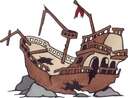 [Speaker Notes: A. We too can fall from grace (Heb.2:1-3; 10:26)
Therefore we must give the more earnest heed to the things we have heard, lest we drift away. For if the word spoken through angels proved steadfast, and every transgression and disobedience received a just reward, how shall we escape if we neglect so great a salvation, which at the first began to be spoken by the Lord, and was confirmed to us by those who heard Him, (Hebrews 2:1-3)
>>>>>>>>>>>>>>>>>>>>
    1. Most who fall away, just slowly drift away – neglecting their salvation
>>>>>>>>>>>>>>>>>>>>
        a. They think they have plenty of time
>>>>>>>>>>>>>>>>>>>>
        b. They wait for a more convenient season
>>>>>>>>>>>>>>>>>>>>
        c. Satan keeps them distracted by the world
>>>>>>>>>>>>>>>>>>>>
        d. They allow themselves to be misled by false teachers
>>>>>>>>>>>>>>>>>>>>
    2. Our Salvation must be completed with zeal, earnest heed, faithfulness.]
Repent and Pray Acts 8:22
Repent and Be Baptized Acts 2:38
[Speaker Notes: 1. As a Christian, are you drifting away?
>>>>>>>>>>>>>>
    2. Take heed and return to Christ.
Repent therefore of this your wickedness, and pray God if perhaps the thought of your heart may be forgiven you. (Acts 8:22)
>>>>>>>>>>>>>>
    3. To become a Christian, heed the words of Peter Acts 2:38
Then Peter said to them, "Repent, and let every one of you be baptized in the name of Jesus Christ for the remission of sins; and you shall receive the gift of the Holy Spirit. (Acts 2:38)
    4. Now is the Time for Salvation!]